Universitetet i Bergen
Hva kan læres av journalgjennomgang etter klagesaker?
Svein Zander Bratland

Lederkonferansen Norsk Legevaktforum          2018 og 2022
Universitetet i Bergen
Klager på legevaktleger: case-control studie (78/217)10 legevakter: 6 av de største + alle i ett fylke, 2015-2017BMC Fam Pract Sept. 2020Svein Zander Bratland, Valborg Baste, Knut Steen, Esperanza Diaz, Gunnar T. Bondevik (NKLM)
1. Høy risiko for leger uten spesialitet i allmennmedisin
2. Det samme ved lavest arbeidsbelastning (bare én vakt per 14 dager)
økende vaktbelastning ga ikke økt risiko
3. Ingen korrelasjon til kjønn, ansiennitet eller statsborgerskap
Universitetet i Bergen
Journalgjennomgang – vurderingerVerktøy for faglige vurderinger
Taxonomi – klassifikasjon:				               In primary care, there is no universally agreed approach to classifying the severity of harm arising from patient-safety incidents. This lack of an agreed approach limits learning that could lead to the prevention of injury to patients. 					                                
21 existing approaches to the classification of harm severity. 
     2018 England/USA/Australia

Klage-basert:						          The nature and outcomes of patient-reported incidents differ markedly from those identified in studies of staff-reported incidents. 
    2021 BMJ
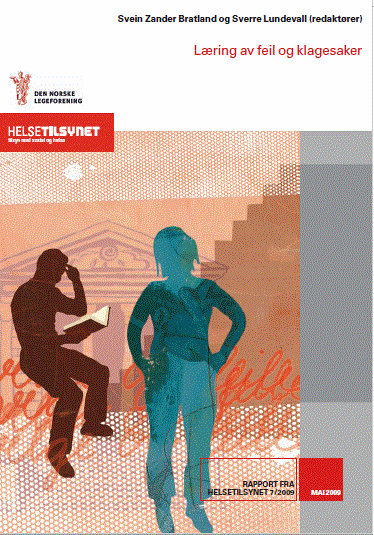 Kapittel 13 Saker fra tilsynsmyndighetenSvein Zander Bratland side 92-12413 saker vurdert og gradert etter forsvarlighetsnormen gitt i § 4 i Helsepersonellovenm. faktabokserOperasjonalisert etter § 56 om advarsel:«egnet til å påføre pasienter betydelig belastning» OBS «classification of harm severity»
Årvåkenhet og gode rutiner ved formidling av patologiske prøvesvar. Pasienter som oppsøker legevakt og som har behov for oppfølging, bør henvises til fastlegen med tilstrekkelige opplysninger.§Det må sørges for at anamneseopptaket er tilstrekkelig (tilgjengelige oppl.), før det tas stilling til om pasienten har behov for øyeblikkelighjelp.
Universitetet i Bergen
Faktorer assosiert med medisinske feil på legevakt                                 - vurdering av journalnotater, ev. tilleggsopplysningerScandinavian Journal of Primary Health Care, October 2021
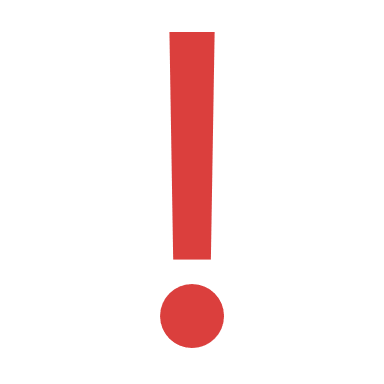 1. Påvisning av feil var uten korrelasjon til kjønn, statsborgerskap, ansiennitet, vaktbelastning 

2. I tilfeller der feil ikke kunne påvises, var andelen kvinnelige leger høyere enn for mannlige leger.

3. Der journalnotatet var inkonklusivt, var andelen mannlige leger høyere enn for kvinnelige leger.

Materialet er sammenliknbart med andre studier for andel påviste feil – både i klagegruppen og i kontrollgruppen (ingen klager).

Det ser ut til at det norske regelverket knyttet til 
selvstendig legevaktdeltakelse 
utligner resultatene for de inkluderte variablene.
Universitetet i Bergen
Uønskete hendelser– kan bekreftelsesfellen unngås?
Inspirert av en stor oppfølgingsstudie av leger som viste at eksamensresultatet i beslutningsteori var «bestemmende»for senere å begå betydningsfulle medisinskfaglige feil Tamblyn et al 2007 – bekreftet i ny studie i 2009.
NÅR?

Kan løsningen være å dvele i 10 sekunder ved spørsmålet:
«har jeg nå i tilstrekkelig grad redusert sannsynligheten for             at en annen diagnose/annet tiltak ville vært bedre?» 
Utposten 3 – 2011 Bratland
Universitetet i Bergen
Kan dette verifiseres ved å vurdere journal-elementene?Relative contributions of history-taking, physical examination, and laboratory investigation to diagnosis and management of medical outpatients.
BMJ 1975 - 80 polikliniske pasienter
USA 1992 - 80 polikliniske pasienter

«Flere undersøkelser har vist at om lag 80 % av diagnosene kan stilles på bakgrunn av sykehistorien alene, ved akutthenvendelser på legevakt på legevakt kanskje 90 %» (Hunskårs Allmennmedisin 1997).
Case-gruppen (klagegruppen) i legevaktstudien
Sterk sammenheng mellom variablene - gjør statistiske analyser utfordrende
Universitetet i Bergen
Hva sitter vi igjen med ?                                                                                         Norsk regelverk og norsk etterutdanning«det norske gullet» LIVSLANG  LÆRING    «The significance of medical education and continuing professional development»Danmark 2018
Selvstendig deltakelse legevakt 
 krav til erfaring og kurs i akuttmedisin

Spesialiteten i allmennmedisin
 krav om resertifisering

Sum: 
Klar formulering av forventninger til legers kunnskaper og ferdigheter
kommunikasjon
beslutningsevne 
OBS bekreftelsesfellen!
Siste side
svein.bratland@uib.no